Ολοκληρώνω το 2020
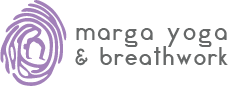 Ποιος ήταν ο μεγαλύτερος σου θρίαμβος το 2020;
Ποια ήταν η πιο έξυπνη απόφαση που πήρες το 2020;
Ποια λέξη περιγράφει και αποδίδει καλύτερα τις εμπειρίες σου μέσα στο 2020;
Ποιο ήταν το μεγαλύτερο μάθημα ζωής που πήρες το 2020;
Ποια ήταν η πιο μεγάλη υπηρεσία αγάπης που πρόσφερες το 2020;
Ποιο είναι το μεγαλύτερο κομμάτι από μη ολοκληρωμένες εργασίες που αφήνεις  το 2020;
Για ποιο πράγμα είσαι πολύ χαρούμενος που το ολοκλήρωσες το 2020;
Ποιοι είναι οι τρεις άνθρωποι, οι οποίοι είχαν την μεγαλύτερη επιρροή στην ζωή σου μέσα στο 2020;
Ποιο ήταν το μεγαλύτερο ρίσκο που πήρες το 2020;
Ποια ήταν η μεγαλύτερη έκπληξη για σένα το 2020;
Ποια σημαντική σχέση σου έχει βελτιωθεί μέσα στο 2020;
Τι θα ήθελες να σου έχει αναγνωριστεί για το 2020;
Τι θα ήθελες να έχεις αναγνωρίσει σε άλλους στο 2020;
Τι άλλο θέλετε να κάνετε ή να πείτε για να κλείσετε το 2020;
Δημιουργώ το 2021
Ποιος θέλεις να είναι ο μεγαλύτερος  θρίαμβος σου το 2021;
Ποια συμβουλή θέλεις να δώσεις στον εαυτό σου το 2021;
Που σχεδιάζεις να δώσεις τη μεγαλύτερη προσπάθειά σου ώστε να βελτιώσεις την οικονομική σου κατάσταση το 2021;
Για ποιο πράγμα θα είσαι πολύ χαρούμενος αν το ολοκληρώσεις μέσα στο 2021;
Ποια είναι η μεγαλύτερη ικανοποίηση που θέλεις να βιώσεις το 2021;
Τι θέλεις να αλλάξεις σχετικά με τον εαυτό σου το 2021;
Τι περιμένεις να μάθεις μέσα στο 2021;
Ποιο νομίζεις ότι θα είναι το μεγαλύτερο ρίσκο που θα πάρεις το 2021;
Στην δουλειά σου, τι δεσμεύεσαι να αλλάξεις και να εξελίξεις μέσα στο 2021;
Ποιο είναι το ταλέντο που ακόμα δεν έχεις αναπτύξει και θέλεις να το εκφράσεις και να το χρησιμοποιήσεις το 2021;
Τι σου φέρνει  χαρά και πως σκοπεύεις να έχεις περισσότερο από αυτό στην ζωή σου το 2021;
Ποιόν ή τι, εκτός από τον εαυτό σου, σκοπεύεις και επιθυμείς να αγαπάς και να υπηρετείς το 2021;
Ποια λέξη θέλεις να είναι ο τίτλος σου για το 2021;
Marga Yoga
Μαρασλη 11, Θεσσαλονίκη
www.margayoga.gr
info@margayoga.gr
T: 6946 461188